You Are God’s Child!
PLEASE NOTE:
Although you may not make changes to this Google Slide Presentation, you may replicate a version so that you can edit to adapt to the needs and available technologies for your setting.

If your gmail account is open, you can click on File and  MAKE A COPY to save it in Google Slides format. Once you make a copy, you may present offline. See the following link for directions: Work on Google Docs, Sheets, & Slides offline - Computer - Docs Editors Help. You can also click on File and choose DOWNLOAD, allowing the Google Slides version to be converted to a PowerPoint version. (Once you have downloaded and saved your copy, you may delete this first slide so it does not appear in your presentation.) You may also publish your slides to the web once you have made a copy and modified as you like. From the web, presenters do not need to use Google Slides. Directions found here: https://support.google.com/a/users/answer/9308870?hl=en 

The presentation works best when opened in Chrome.

Those using Google Slides should be certain to use “Presenter View” (under the “Present” button) in order to see all layers of the slides. Those using PowerPoint should be certain to use “Presenter View” (under the “Slide Show” tab) in order to see all layers of the slides. Additional “Notes” are offered for many of the individual slides offering information or ideas for presenting the slide. These should be read before (and during, as needed) the presentation. In both Google Slides and PowerPoint, the “Notes” are found under the slides in standard view and are also visible in “Presenter View.”

It is recommended that you review the K-2 Lesson Plan for additional background material and ideas. This is available in the Shared Drives>Protection of Children>Safe Environment Training for Children Materials folder or by using this link: https://docs.google.com/document/d/1UUUc0PRa3xl2f9MbvyP6fgLi0z2M8HDRQrZjInCVAvY/edit?usp=sharing
‹#›
K-2
‹#›
[Speaker Notes: REMINDER: Please be certain you are using the Presenter View!

You might begin by talking about all the different smiley faces on the slide.
Talk about how they are alike and different.
You might even ask the children how people are alike and different. 
Be sure to mention that we are all God’s children, no matter how we are different.]
God!
Who made you in His very own likeness?
The Heavenly Father!
Our Creator!
Our Father!
‹#›
[Speaker Notes: Children may want to answer the question before you advance to the smiley face responses.]
God created mankind
in his image.
Genesis 1:27
‹#›
[Speaker Notes: You may choose to read or show a video of the story of creation.]
I share with others,
and God shares, too!
What is it that makes
YOU
like God???
I am a good friend,
and God is, too!
I smile,
and I think God does, too!
I help my family,
and God helps us all!
All this is true, and there’s one more thing...
‹#›
[Speaker Notes: You may elicit further responses from the children.]
I can think and make decisions that help others!
What is it that makes
YOU
like God???
I can choose to love like God loves!
God lives inside of you!

We all have God’s love inside us!
I can choose
right from wrong!
‹#›
[Speaker Notes: Be joyful as you share this answer. This is GOOD NEWS!!
Children could be given a movement break, choosing one of the following:
Singing and doing animal gestures to Butterfly Song: https://safeshare.tv/x/ss5e39d70b101fa#
Making themselves very small by crunching themselves into a little ball. Then ask them to imagine God’s love inside them growing and growing. Ask them to slowly make themselves bigger and bigger until they stretch as tall and as big as they can, showing how God’s love grows stronger and bigger inside them. Repeat this a couple times until the children have had a good chance to stretch!
Drawing and coloring a picture of a heart with the words “God’s Love in Me” inside the heart. They can do this on pen/paper or go to autodraw.com. Invite them to share their screen when completed.]
God is inside you,
so you should take good care of your body.
When you care for your body, you show respect.

How can you show respect for your body???
I get a good night’s sleep.
I eat healthy foods.
I use sunscreen when I am outside in the summer.
I keep my body clean.
And there’s something else, too...
‹#›
[Speaker Notes: You may elicit responses from the children before or after showing the responses from the smiley faces.]
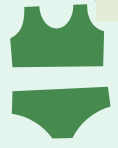 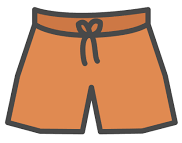 We show respect for our bodies by covering the parts of our bodies that are normally covered by a swimsuit.
These are called our private parts because no one should see or touch them.
My parents may have to see or touch my private parts to help me. My doctor may also have to see or touch them when my parents are with me. That is okay.
‹#›
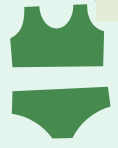 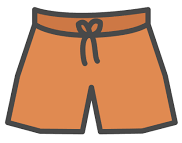 Remember:
If anyone tries to see or touch our private parts
or if anyone makes us feel uncomfortable or “yucky” inside in any way...
We should never keep this a secret, even if the person asks us to keep it a secret.
My dad asked me to keep my mom’s birthday gift a secret. That’s a good secret!
But keeping a secret about something that makes me feel uncomfortable is NOT a good secret to keep!
‹#›
And me!
God lives inside of me!
We ALL have God’s love inside us.
And me!
You!    Me!    Everyone!
And me!
I show respect for my body
because God lives inside of me.

I show respect for everyone
because God lives inside of them, too!
And me!
And me!
That means...
Stand and wave your arms if God lives inside of you!
‹#›
We do not bully others!
We do not hit others!
We do not take someone’s hat in the winter!
We do not touch others in a way that makes them feel uncomfortable!
We treat everyone with RESPECT!
(Let’s say that together!)
When we treat others with respect,
we show REVERENCE toward God who lives in them.
(Reverence is deep respect for God.)
(Let’s say “REVERENCE” together!)
‹#›
[Speaker Notes: You may elicit other responses.]
Tell my dad.
What should you do if someone does not respect your body?
Tell my mom.
Tell my teacher.
Say NO.
Tell an adult I trust, and keep telling someone until I get help!!
Get away.
Tell my priest!
And then...
‹#›
God lives inside of you!
We all have God’s love inside us!
Let’s review!
If someone doesn’t respect your body…

Say No.
Get away. 
Tell an adult you trust, and keep telling someone until you get help!!
God created mankind
in his image.
Genesis 1:27
We show respect for our bodies by covering the parts of our bodies that are normally covered by a swimsuit.
These are called our private parts because no one should see or touch them.
Because...
‹#›
[Speaker Notes: Ask questions to review the points as time allows:
Who do you know who is made in God’s image? (Everyone!)
Who might you tell if someone doesn’t respect you?
If someone makes you feel uncomfortable because they don’t respect your body, does God still live inside you? (YES!)
If someone asks you to keep something a secret, should you tell your mom or dad. (YES - especially if the secret makes you feel uncomfortable.)
What should you do if the person you tell doesn’t believe you or doesn’t help you? (Tell someone else.)]
I am God’s child and you are, too!!
I am God’s child and you are, too!!
I am God’s child and you are, too!!
I am God’s child and you are, too!!
I am God’s child and you are, too!!
I am God’s child and you are, too!!
‹#›
[Speaker Notes: After the first response, children may be invited to say the remaining responses with you.]
Dear God,
Thank you for making us your children.
And thank you for living inside of us.
Help us show respect for others.
Keep us safe from people who don’t respect us.

Glory be to the Father,
and to the Son,
and to the Holy Spirit.
As it was in the beginning, is now, and ever shall be,
world without end.
Amen.
‹#›
[Speaker Notes: Invite children to pray along the last part of the prayer.
You may distribute “K-2 Who to Tell Coloring Sheet” and invite children to complete it at home with parents. This worksheet is available to download in the Shared Drives>Protection of Children>Safe Environment Training for Children Materials>Materials for Grades K-8 folder or by using this link: https://drive.google.com/file/d/1W8QCkksFB7T05r8Fum6BkW4BtJerkiHS/view?usp=sharing]